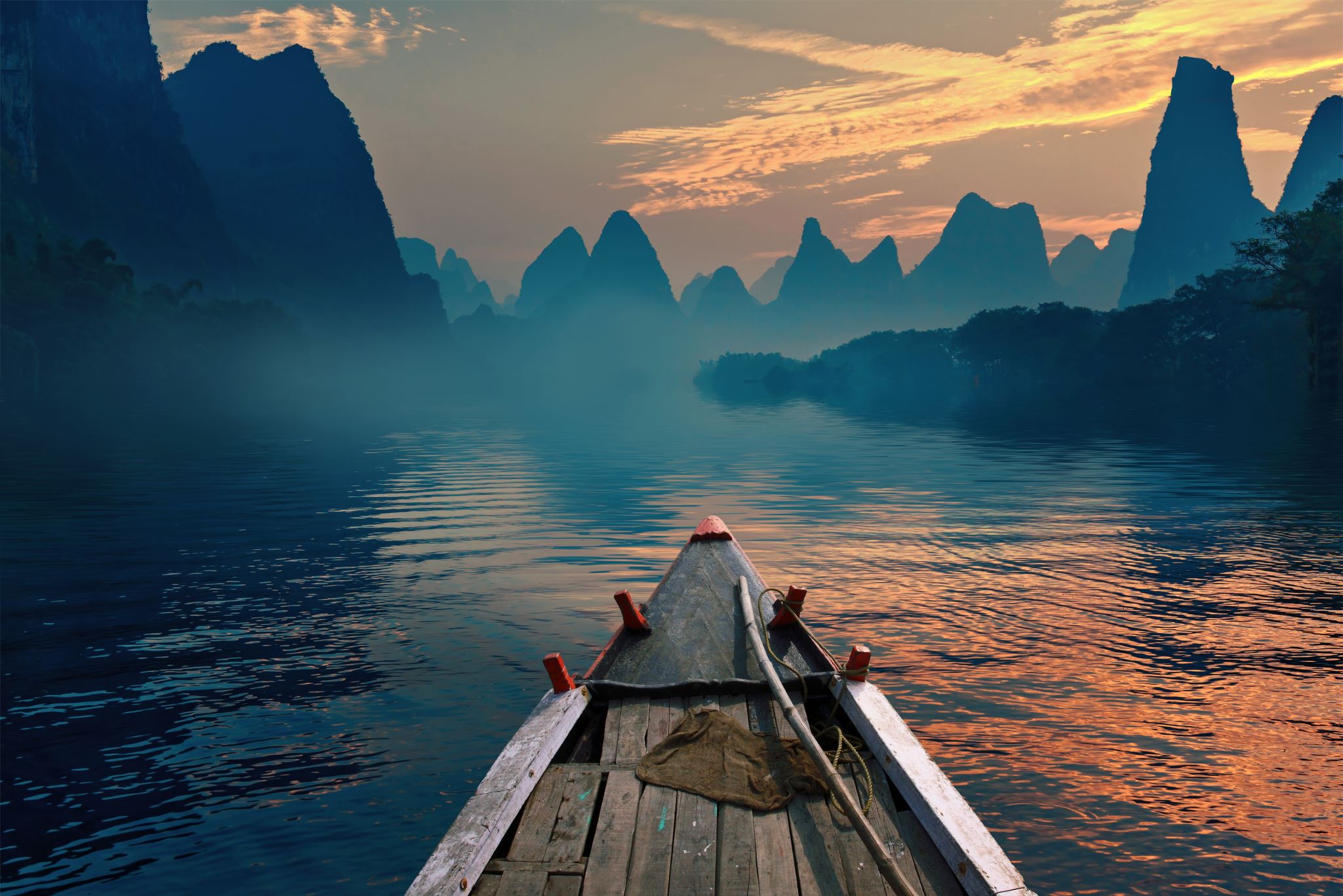 Defining Discipleship
First Baptist Church of Havelock
Dietrich Bonhoeffer
“Discipleship means adherence to Christ, and, because Christ is the object of that adherence, it must take the form of discipleship.”
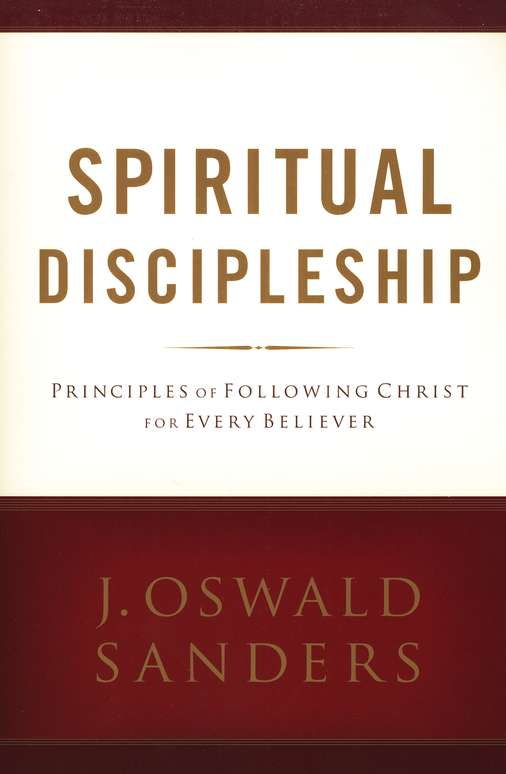 J. Oswald Sanders
“A disciple is simply a ‘learner’. … We learn in order to put into practice what we have learned.  That attitude is the essence of true discipleship.”
David Wardell & Jeff Leever
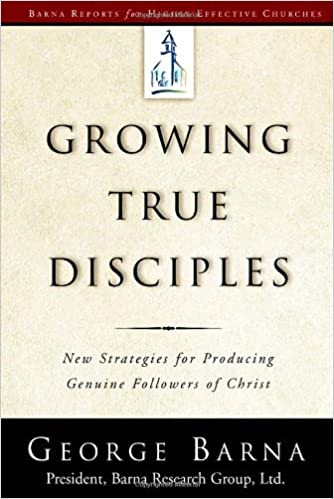 “A disciple is wholly devoted to Him.” (Jesus Christ)
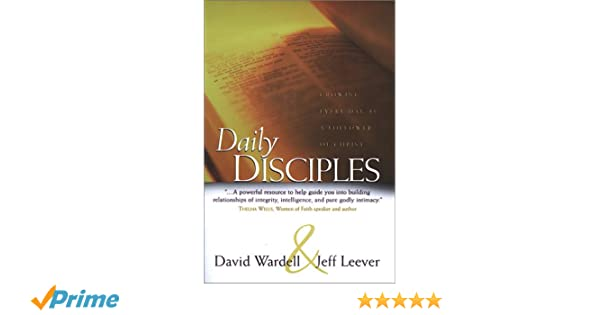 George Barna
“We might define discipleship as becoming a complete and competent follower of Jesus Christ”
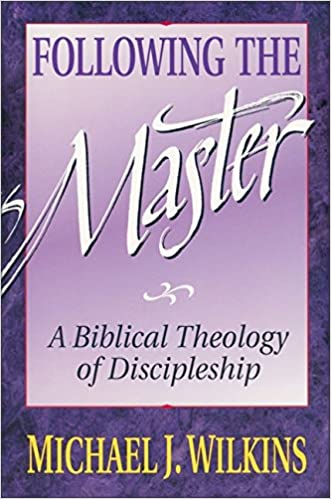 Michael Wilkins
Disciple ~ one who has:
Come to Jesus for eternal life,
Claimed Jesus as Savior and God,
And embarked upon the life of following Jesus.
Waylon Moore
“Jesus defines the word disciple in three ways.”
A Christian who is involved in the word of God on a continual basis.
One who lays down his life for others.
Abides daily in a fruit-bearing union with Christ.
Discipleship is the kind of life God expects of us as Christians.  We are called to be followers of Jesus Christ – Disciples.  But we are also mandated to “go and make disciples”
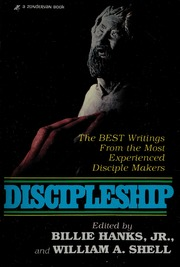 “What percentage of your Baptist laity would normally win someone to Jesus Christ during any given year?”
Fewer than 5% of the laity and clergy combined lead anyone to a saving knowledge of Christ.
Bill Hull
Faith means to follow
Following isn’t short term
Discipleship isn’t a program or an event
It’s a way of life
It’s not for a limited time
It’s for our whole life
Discipleship isn’t for beginners alone
Its’ for ALL believers for EVERY day of their life.
Simon Sinek – The Golden Circle
Terms to remember ~ pg. 218-219
Discipleship – The process of belonging to, believing in and becoming like Jesus Christ.
Child Disciple – A child who loves Jesus for the rest of his or her life.
Resilient Child Discipleship – The process of a Christ-follower committing meaningful, intentional and consistent time and space to a child or a group of children so that they may know who Jesus is, are known by a body of believers (Belong), to place their faith in Jesus, apply the Word of God (Believe) and to reproduce their own discipleship (Become), so that a third spiritual generation can lead and love like Jesus Christ.
Are our kids becoming Christian disciples, or is culture engulfing them?